Встало с края улицы
В длинном сапоге
Чучело трёхглазое
На одной ноге.
Где машины движутся,
Где сошлись пути,
Помогает улицу
Людям перейти.
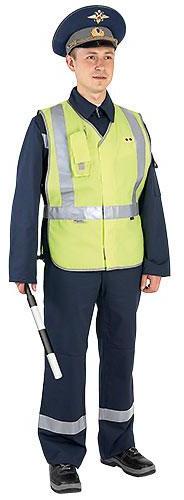 «Чтобы путь 
был
 счастливым»
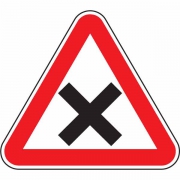 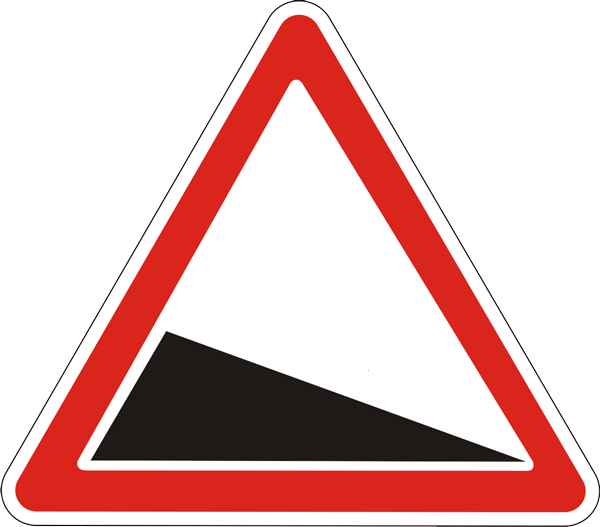 1.Видишь знак? Его значение – 
Двух дорог пересечение.
Равнозначны две подружки,
Две дороженьки – резвушки!
2.В знаке я не разобрался
И упал, перепугался…
А понять его не сложно:
Друг! Спускайся осторожно!
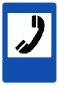 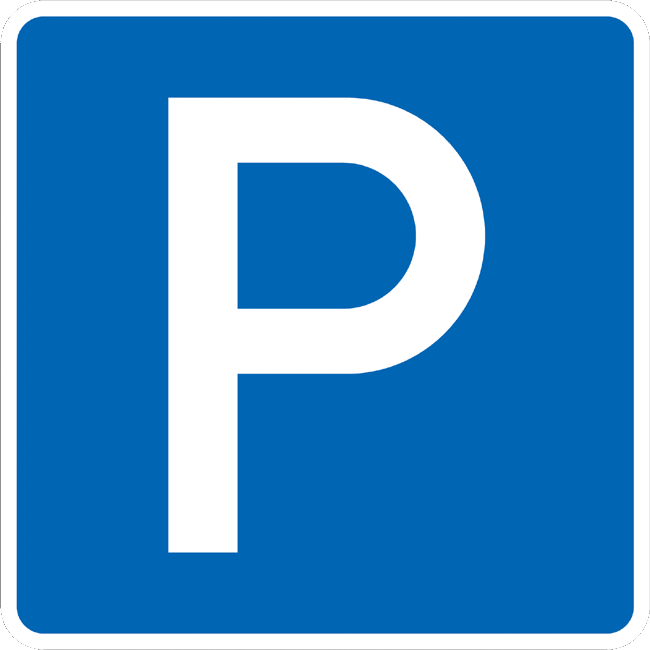 3.Я – знаток дорожных правил,
Я машину здесь поставил.
На стоянке у детсада
В просто так стоять не надо!
4.Если нужно вызвать маму,
Позвонить гиппопотаму,
По пути связаться с другом – 
Телефон к твоим услугам.
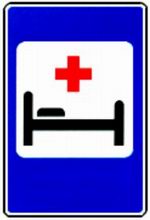 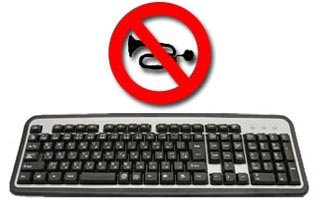 5.Ната с куколкой в тревоге
Нужен доктор им в дороге
Не смотрите грустным взглядом:
Помощь близко! Доктор рядом!
6.Не шумите, музыканты.
Даже если вы – таланты:
Тут сигналить не годится – 
Рядом школа и больница.
I
Нужно двигаться по трассе
Переходя дорогу, посмотреть налево, потом направо
Переходя дорогу, посмотреть направо, потом налево
Нельзя бегать по пешеходному переходу
Финиш
Переходить дорогу только на зеленый свет светофора
Нужно закончить переход, если мигает зеленый свет?
Зеленый-иди, красный-стой?
Можно пересечь  пешеходный переход на велосипеде?
Нужно ли знать ПДД, управляя велосипедом?
Можно кататься там, где ездят автомобили
Пешеходы не должны соблюдать ПДД
Садиться в автомобиль  нужно со стороны трассы
Кому следовать-регулировщику или светофору?
Водить велосипед разрешено с 10 лет?
В автобусе не нужно держаться за поручни
Нужно ли уступать место в автобусе?
Ездить на велосипеде по трассе можно с 14 лет
Красный-стой, зеленый-иди?
Нужно носить светоотражающие манжеты?
В автобусе нужно держаться за поручни
Можно ли играть на проезжей части?
Можно ли идти на красный свет, если нет машин?
Можно бегать по автобусу?
Финиш
II
Да
Нет
Да
Нет
Да
Нет
Нет
Да
Да
Нет
Х
Да
Нет
Да
Нет
Да
Нет
Да
Нет
Да
Нет
Да
Нет
Да
Нет
Да
Нет
Да
Нет
Да
Нет
Нет
Да
Нет
Да
Нет
Да
Да
Нет
Да
Нет
© Можаев Г.М. Kontren.narod.ru
Дальше
Да
Нет
Да
Нет
Да
Нет
Дальше